DELO OD DOMA
SLOVENŠČINA 7
(2. teden: 23. – 27. 3. 9)

Draga sedmošolka, sedmošolec!

Tudi v tem tednu poteka šolsko delo drugače. Pred tabo so drsnice, ki ti bodo pomagale, da usvojiš novo znanje. Snov boš utrjeval/-a s pomočjo delovnega zvezka.
Učenci 7.a boste prepisali drsnice označene z         , učenci 7. b pa boste začeli od začetka.

Reši tudi naloge v SDZ, rešitve bomo pregledali v šoli.
Če se ti ob delu zastavijo vprašanja ali ti je kaj nejasno, si to zabeleži v zvezek in pogovorili se bomo takoj, ko bo mogoče.

Ker so te ure nadomestilo za ure pouka v šoli, pričakujeva, da boš delo opravil/-a vzorno in vestno ter da boš upošteval/-a zapisana navodila. Če potrebuješ kakšno pomoč, lahko pišeš preko elektronske pošte.
 
Želiva ti veliko ustvarjalnega duha, bodite zdravi!
Učiteljici Blanka Skočir in Maja Verhovšek
Prepiši:
ZAIMKI
7.b, 1. ura
Da nam v istem besedilu ni potrebno ponavljati samostalnikov, pridevnikov in prislovov, uporabljamo zaimke.
Ločimo več vrst zaimkov:
OSEBNE (mi, ti) IN POVRATNO OSEBNI (sebe)
SVOJILNE (moj, tvoj) IN POVRATNO SVOJILNE (svoj)
OZIRALNE (kjer, ki)
KAZALNE (tu)
VPRAŠALNE (kakšen)
To je učna snov 6. razreda, zato je le ponovitev že znanega.
OSEBNI ZAIMEK
Iz teh zaimkov razberemo osebo. 
Reši:
JAZ
MIDVA/MIDVE
MI/ME
VI/VE
TI
VIDVA/VIDVE
ONADVA/ONIDVE
ONI/ONE
ON/ONA
Poleg osebe, jim lahko določimo še spol, število in sklon.

Poznamo 3 oblike:
-NAGLASNA: mene, tebe
-NASLONSKA: me, te
-NAVEZNA: predlog + naslonka oblika



1. Sklanjaj zaimke v vseh treh številih: jaz, ti.
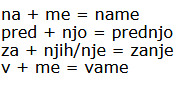 Prepiši naloge in jih reši.
2. V besedilu podčrtaj osebne zaimke, nato pa jih izpiši v tabelo in jim določi spol, osebo, število, sklon in nanašalnico.

     Nina je sestrina prijateljica. Doma je na Bledu. Velikokrat jo obiščem. Sedaj je že dolgo nisem videla, ker jo je v posteljo položila gripa. Zanjo skrbi babica, saj so starši v službi. Pogosto jo pokličem po telefonu, da ji ni dolgčas. Radi poklepetava. Ima brata, ki jo rad jezi. Ona je z njim potrpežljiva, ker je mlajši.
3. V preglednico zapiši obliko osebnega zaimka
Preglej rešene naloge s pomočjo rešitev (pravilne si obkljukaj, napačne pa popravi).
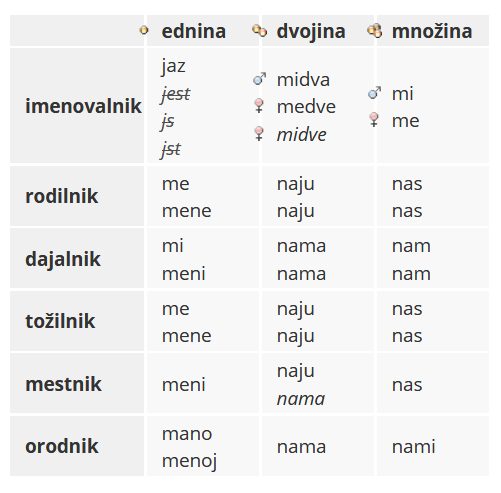 NAGLASNA OBLIKA
NASLONSKA OBLIKA
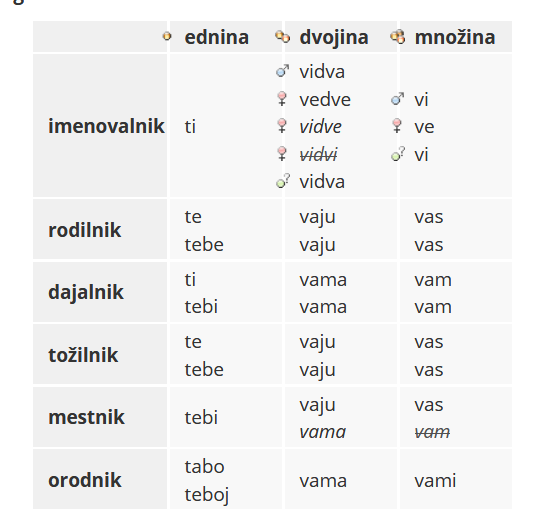 Nina je sestrina prijateljica. Doma je na Bledu. Velikokrat jo obiščem. Sedaj je že dolgo nisem videla, ker jo je v posteljo položila gripa. Zanjo skrbi babica, saj so starši v službi. Pogosto jo pokličem po telefonu, da ji ni dolgčas. Radi poklepetava. Ima brata, ki jo rad jezi. Ona je z njim potrpežljiva, ker je mlajši.
Naloga 2: V preglednico zapiši obliko osebnega zaimka
NAGLASNA
NASLONSKA
NAVEZNA
NAGLASNA
NASLONSKA
NAVEZNA
2. POVRATNI OSEBNI ZAIMEK
Je neke vrste posebnost, saj pozna samo ednino.
Oblike so: sebe, sebi, sebe, pri sebi, s seboj / sabo
Naslonske oblike: se, si, se
Navezne oblike: zase, podse ...
Ta zaimek rabimo takrat, kadar sta osebek in predmet ista oseba ali stvar.

Primer: Andraž je Andražu kupil knjigo.  – Andraž si je kupil knjigo.
7.b, 2. ura
3. VPRAŠALNI ZAIMEK
Vprašalni zaimek je beseda, s katero sprašujemo po:
osebi (KDO?)  
predmetu, pojmu, živalih (KAJ?)
lastnostih (KAKŠEN?)
vrsti (KATERI?)
svojini (ČIGAV?) 
kraju in prostoru (KJE, KAM?)
času (KDAJ?) 
načinu (KAKO?)
vzroku (ZAKAJ?)
Količini (KOLIKO?)

Kdo bo pripravil referat?
Kaj se dogaja?
Vse vprašalne zaimke sklanjamo.  
Pr.: 
1. Čigav                                         1. Kateri
2. Čigavega                                   2. Katerega
3. Čigavemu                                 3. Kateremu
4. Čigavega                                   4. Katerega
5. O čigavem                                5. O katerem
6. S čigavim                                  6. S katerim

Pogoste napake pri rabi vprašalnih zaimkov
Pri komu se da dobiti izdelek na sliki?  
Pri kom se da dobiti izdelek na sliki? 

S čem vam lahko postrežem? 
S čim vam lahko postrežem
Vsakemu vprašalnemu zaimku oblikuj in zapiši vprašanje.
Reši SDZ 1; str. 117-122
7.b, 3. ura
Najprej ponovi vprašalni zaimek in reši SDZ1, str. 123,124, nato nadaljuj z drsnicami (naslednja stran).




Najprej ponovno preberi in ponovi že obravnavane zaimke.
Iz naslednjih drsnic o OZIRALNIH ZAIMKIH prepiši še manjkajoče.
Reši SDZ 1: 125-131
7.a, 1. ura
4. OZIRALNI ZAIMEK
kdor, kadar, kjer, kakršen, kateri, ki
Uporabljamo jih, ko kaj opisujemo ali razlagamo ali kadar opisno odgovarjamo na vprašanja (Kdo je dobil odlično? Kdor se je pripravil referat.)

ZAIMEK KI ali KATERI?
-kateri uporabljamo za predlogi: 
Sprehodimo se do izvirov, mimo katerih vodi pot.
Nad nami se dviguje gora, ob kateri teče reka.
Pri rabi oziralnega zaimka se pojavlja veliko napak: 
Išče nekoga, s komur se bo ujel.     s komer 
Zanima me vse, s čemer si polepšam dan.  s čimer
Policija se lahko oglasi pri komur koli.   pri komer koli
Tu je načrt, o kateremu bi bilo dobro razmisliti.   O katerem
Izberi si poklic, kateri ti je všeč.     Izberi si poklic, ki ti je všeč.
Reši SDZ 1, str. 125-128
7.b, 4.ura
Ponovi oziralni zaimek, reši naloge v SDZ 1, str. 129-131, nato nadaljuj z drsnicami (naslednja stran).
5. KAZALNI ZAIMEK
ta, tisti/-a, tam, tukaj
Z njimi v besedilu kažemo na osebe, živali, rastline, predmete, pojme …, ki so že bili poimenovani.

Razlike med ta, tisti, oni?
Razlikujejo se po oddaljenosti oz. bližini tistega, na katerega kažejo.
-ta; kaže na bitje, predmet, pojem, ki nam je najbližje
-tisti; kaže na bitje, predmet, pojem, ki nam je od nas bolj oddaljen
-oni; kaže na bitje, predmet, pojem, ki je od nas najbolj oddaljen.

Včasih se v mestniku uporablja napačna oblika kazalnega zaimka. 
    V temu odlomku najdeš odgovor.  V tem …
7.a, 2. ura
Reši naloge v SDZ, 131-134
Prepiši naloge utrjevanja zaimkov in jih reši.
1. Vprašaj se po podčrtanih besedah/besednih zvezah, tako da boš uporabil/-a vprašalne zaimke. Napiši vprašalno poved.
  Njegov delovni dan se začne ob 7. uri. 
 Po treningu se s trenerjem pogovorita o napakah, ki jih je storil.
 S stranko se moj oče odpravi na testno vožnjo. 
 Oče je pogosto v službi do 19. ure.  Včasih mi tudi pomaga pri matematični nalogi. 
 Z veseljem hodi dvakrat na teden s prijatelji igrat odbojko.

2. V povedih poišči oziralne zaimke in jih obkroži.
  V Ljubljani je kar nekaj varnih točk, kamor se lahko zatečejo otroci v stiski. 
 Tine je lahko odšel v šolo, s komer je sam želel.
 Stol, na katerem je sedela Darja, se je močno majal. 
Srečal sem sosedovega fanta, čigar oče je bil dolga leta zaposlen v tujini.

3. Dopolni povedi z manjkajočimi oziralnimi zaimki.
  ___________ je Primož dobil v pest, ga je hitro premagal. 
 Na odru je bilo veliko plesalcev, pri ___________ je le eden od plesalcev držal plesalko okoli pasu.
 Mateja je našla drevo, pod ___________ je raslo veliko gob. 
 Dogovorili smo se, da bomo tudi letos  počitnice preživeli tam, ________ smo jih vrsto let.
7.a, 3.ura
4. Oziralne zaimke kadar, kogar, česar, kjer, kakor, katero uporabi v smiselnih povedih.

5. V povedih poišči kazalne zaimke in jih podčrtaj.
 
 Z onimi očali pa res že zelo slabo vidim. 
 Rekel sem ji: »Tak značaj imam, zato se je tako težko z menoj pogovarjati.«
 S tem sesalcem pa res ne morem več dobro sesati.
Teh težav pa še dogo ne bomo mogli premagati.

6. Kazalne zaimke v oklepajih postavi v pravilno obliko. 
 
Neja se je ustavila v (tisti) ________________ muzeju. Bila je zbegana, ker ni vedela, ali naj se obrne v (ta) ___________ smer ali naj pogleda (oni) ________________ medveda. Nenadoma je zaslišala smeh. Pogledala je in si mislila: »(Ta) _______________ dekletoma pa res ni jasno, kaj gledata.« Pri (tisti) ________________ razstavljenih predmetih je nenadoma zagledala sošolko. Razveselila se jo je. Rekla ji je: »(Tak) ____________________ avšastih punc pa še nisem videla v muzeju.« Neja in sošolka sta odšli naprej, toda s pogledom sta se še večkrat ustavili pri (oni) _________avšah, ki res nista vedeli, zakaj sta prišli v muzej. 
 
7. Postavi kazalni zaimek v zahtevani sklon in število. Kjer je potrebno, upoštevaj tudi spol.
 
 tisti (or., mn.): _______________		 ta (tož., ed., ž. sp): _______________
 ta (daj., ed., ž. sp.): ___________		 tisti (daj., dv.): _______________
oni (rod., dv.): _______________		                      tak (mest., ed., sr. sp.): _______________
 ta (tož., mn., m. sp.): _______________		 ta (im., dv., m. sp.): _______________
S pomočjo rešitev preglej rešene naloge. Pravilne si obkljukaj, napače popravi oz. dopolni.

1. Vprašaj se po podčrtanih besedah/besednih zvezah, tako da boš uporabil/-a vprašalne zaimke. Napiši vprašalno poved.
 
 Njegov delovni dan se začne ob 7. uri. Kaj se začne ob 7. uri?
 Po treningu se s trenerjem pogovorita o napakah, ki jih je storil.
Kdaj se s trenerjem pogovorita o napakah, ki jih je storil?
 S stranko se moj oče odpravi na testno vožnjo. Kam se moj oče odpravi s stranko?
 Oče je pogosto v službi do 19. ure. Do kdaj je oče pogosto v službi?
 Včasih mi tudi pomaga pri matematični nalogi. Pri kateri nalogi mi včasih tudi pomaga?
 Z veseljem hodi dvakrat na teden s prijatelji igrat odbojko.
Kako hodi dvakrat na teden s prijatelji igrat odbojko?
 
2. Presodi pravilnost oz. nepravilnost vprašalnih zaimkov. Popravi jih, kjer je potrebno, in napiši novo vprašalno poved, poved s pravilnim vprašalnim zaimkom pa samo prepiši.
 
 Pri komu se bodo pripravljali na dramatizacijo Pepelke? Pri Tini.
Pri kom se bodo pripravljali na dramatizacijo Pepelke?
 Kako je morala Petra zaradi okvare avtomobila odpotovati? Z avtobusom.
Kako je morala Petra zaradi okvare avtomobila odpotovati?
 Čemu je Tim zgodaj zjutraj pritekel k teti? Ker ga je bilo strah grmenja.
Zakaj je Tim zgodaj zjutraj pritekel k teti?
 S čem se je Pia pohvalila pred svojimi prijateljicami? Z novim mobilnim telefonom.
7.a, 4.ura
3. Dopolni povedi z manjkajočimi oziralnimi zaimki.
 
 Kogar je Primož dobil v pest, ga je hitro premagal. 
 Na odru je bilo veliko plesalcev, pri čemer je le eden od plesalcev držal plesalko okoli pasu.
 Mateja je našla drevo, pod katerim je raslo veliko gob. 
 Dogovorili smo se, da bomo tudi letos počitnice preživeli tam, kjer smo jih vrsto let.

4. Po smislu.

5. V povedih poišči kazalne zaimke in jih podčrtaj.
 
 Z onimi očali pa res že zelo slabo vidim. 
 Rekel sem ji: »Tak značaj imam, zato se je tako težko z menoj pogovarjati.«
 S tem sesalcem pa res ne morem več dobro sesati.
 Teh težav pa še dogo ne bomo mogli premagati.
6. Kazalne zaimke v oklepajih postavi v pravilno obliko. 
 
Neja se je ustavila v tistem muzeju. Bila je zbegana, ker ni vedela, ali naj se obrne v to smer ali naj pogleda onega medveda. Nenadoma je zaslišala smeh. Pogledala je in si mislila: »Tema dekletoma pa res ni jasno, kaj gledata.« Pri tistih razstavljenih predmetih je nenadoma zagledala sošolko. Razveselila se jo je. Rekla ji je: »Takih avšastih punc pa še nisem videla v muzeju.« Neja in sošolka sta odšli naprej, toda s pogledom sta se še večkrat ustavili pri onih avšah, ki res nista vedeli, zakaj sta prišli v muzej. 
 
7. Postavi kazalni zaimek v zahtevani sklon in število. Kjer je potrebno, upoštevaj tudi spol.
 
 tisti (or., mn.): 	tistimi			 ta (tož., ed., ž. sp): 	to
 ta (daj., ed., ž. sp.):	 tej			 tisti (daj., dv.):	 tistima
oni (rod., dv.): 	onih			 tak (mest., ed., sr. sp.): takem
 ta (tož., mn., m. sp.):	 te		 ta (im., dv., m. sp.):	 ta
Ponovi uradno in neuradno vabilo, reši naloge v SDZ 2, str. 4-9